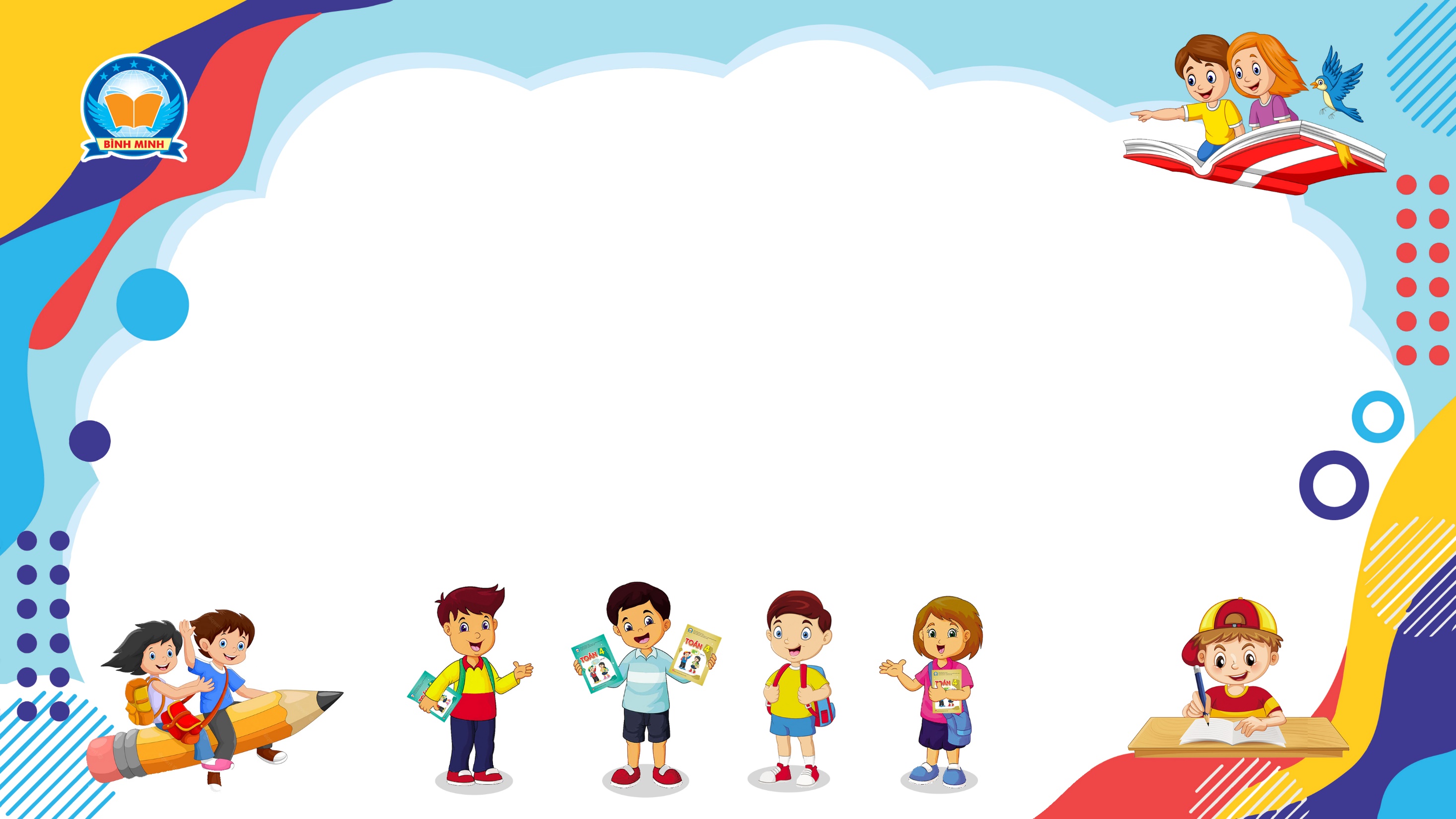 Bài 171
ÔN TẬP CUỐI NĂM
(TIẾP THEO)
(Sách giáo khoa Toán 4 - Tập hai - Trang 99)
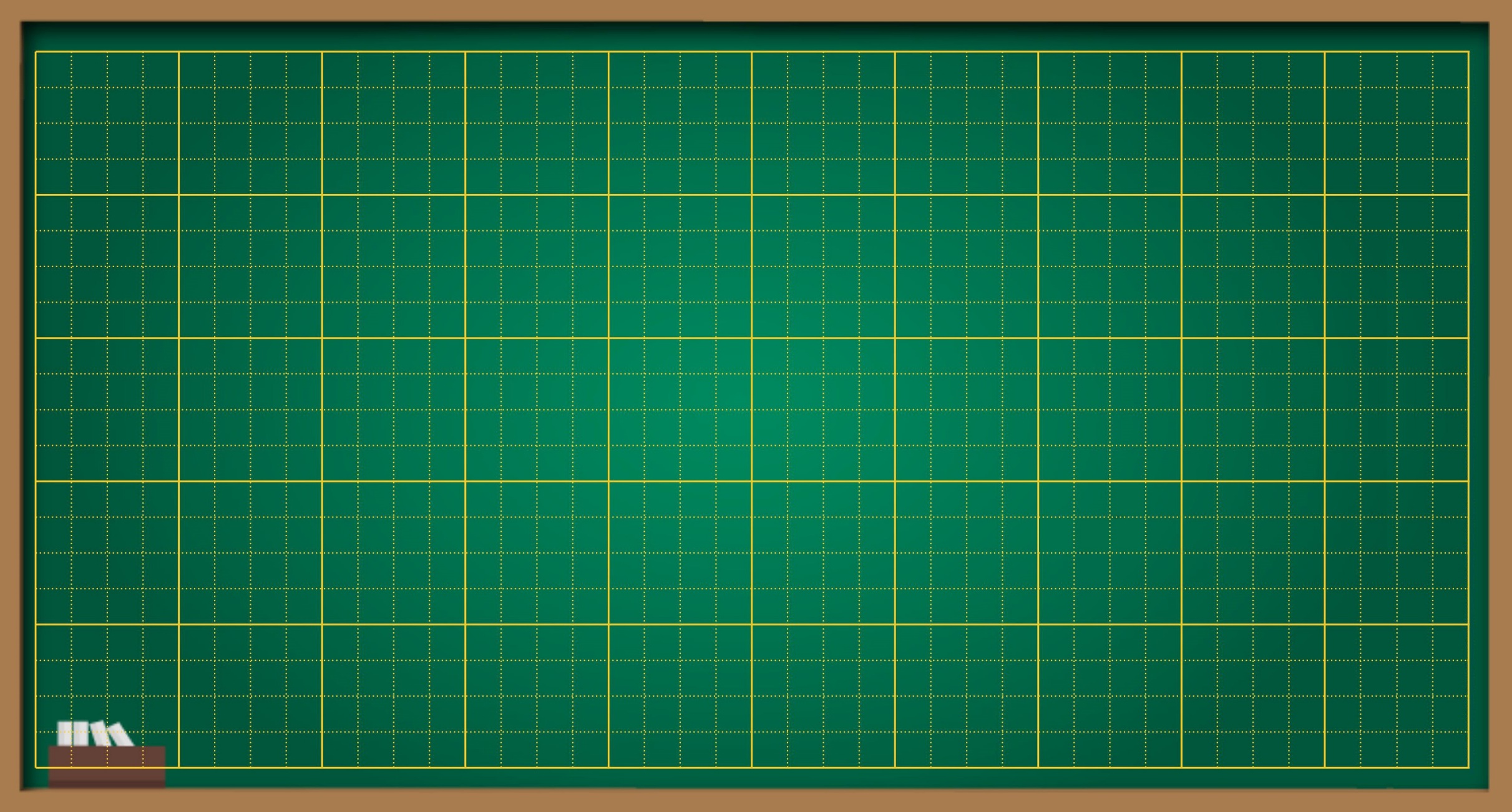 Thứ … ngày … tháng … năm ….
Bài 171
Ôn tập cuối năm (tiếp theo)
KHỞI ĐỘNG
YÊU CẦU CẦN ĐẠT: 
So sánh và sắp xếp được các phân số.
Thực hiện phép cộng, trừ, nhân, chia phân số thành thạo.
Đọc và khai thác được biểu đồ cột cho trước.
Tổng hợp được các tính chất của hình chữ nhật, hình vuông, hình bình hành, hình thoi.
Vận dụng giải bài toán hình học liên quan thực tiễn.
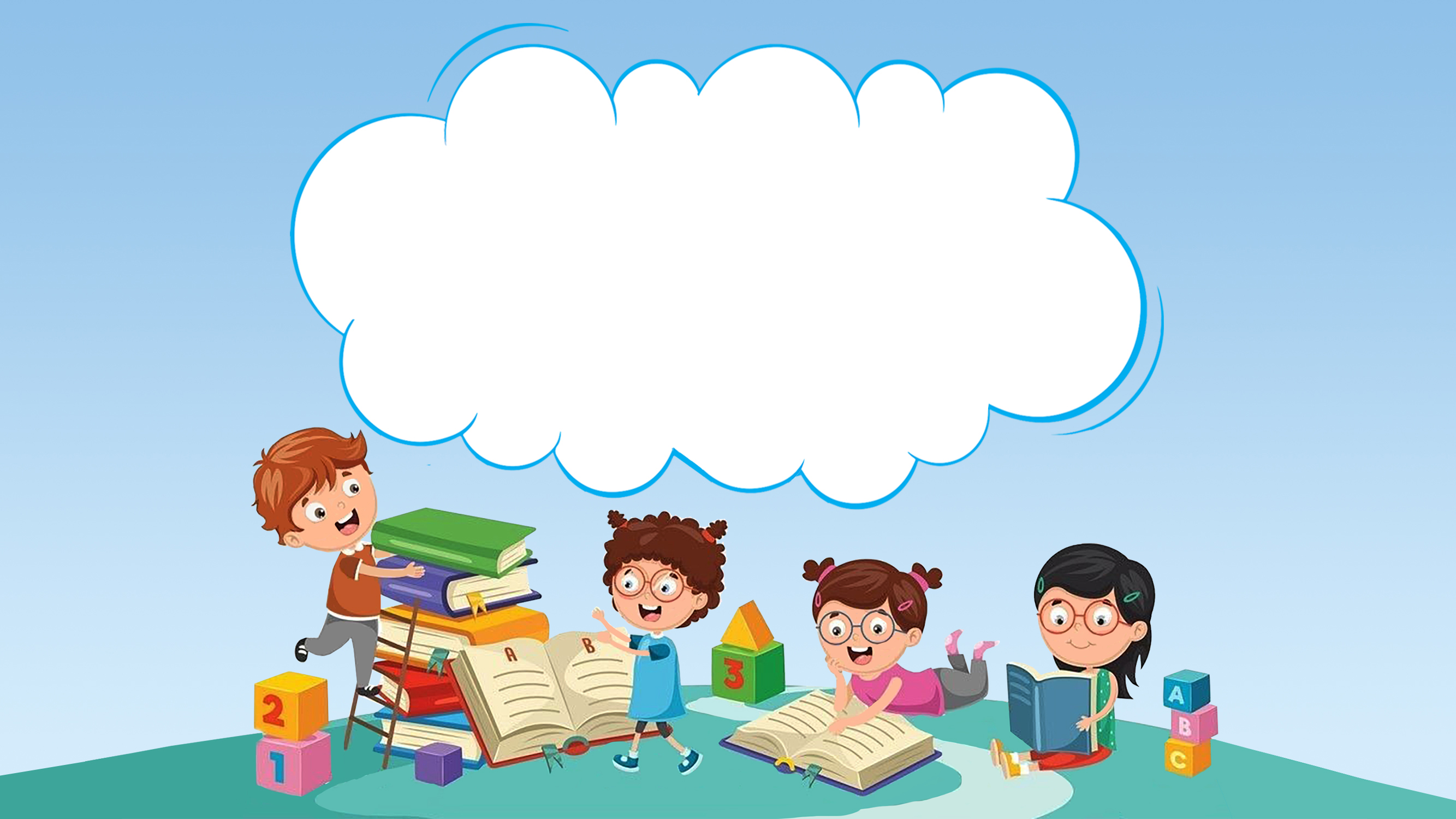 THỰC HÀNH
LUYỆN TẬP
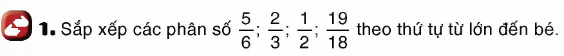 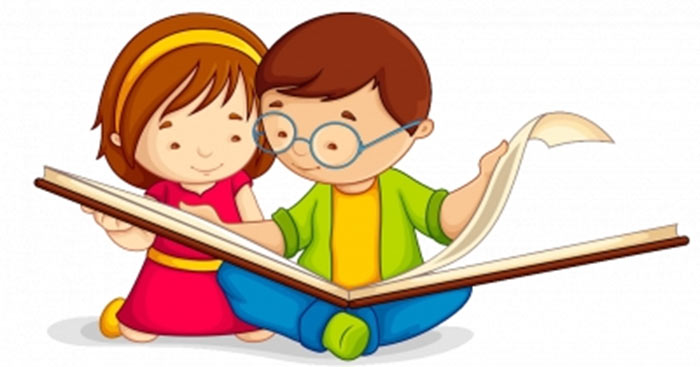 Hoạt động nhóm đôi
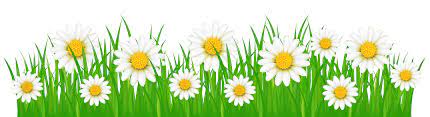 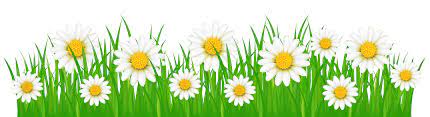 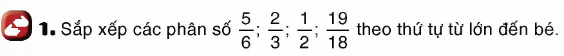 Các phân số được sắp xếp theo thứ tự từ lớn đến bé là:
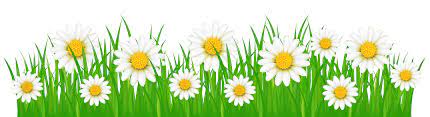 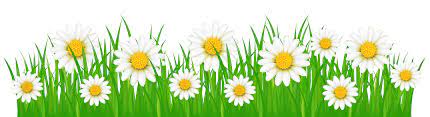 2. Tính
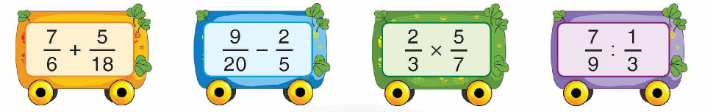 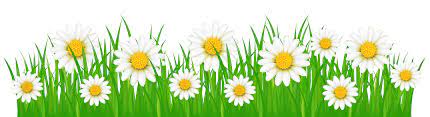 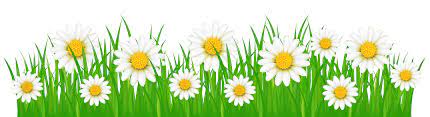 2. Tính
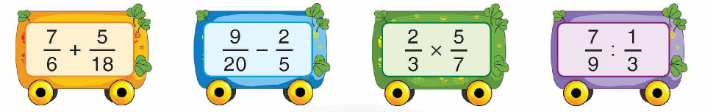 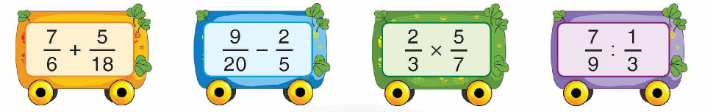 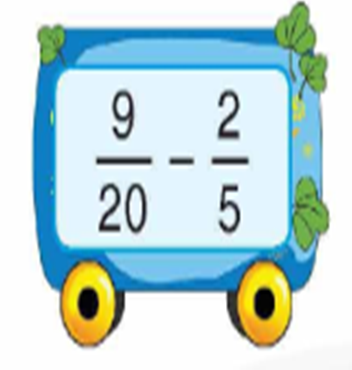 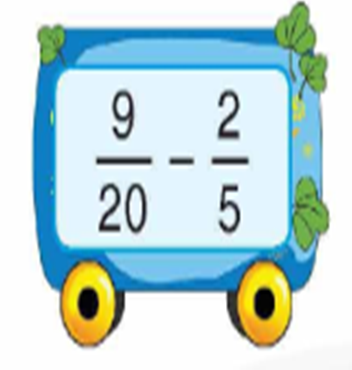 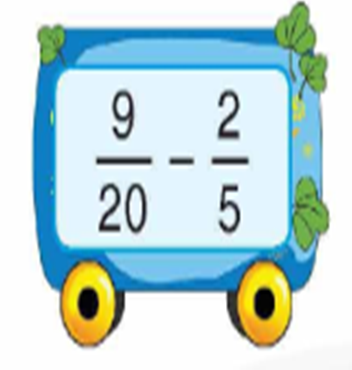 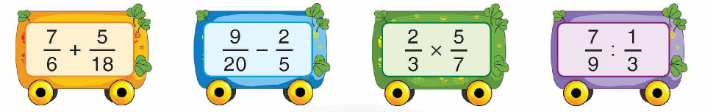 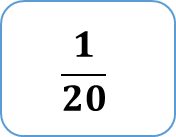 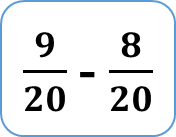 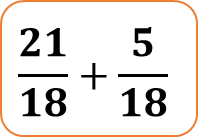 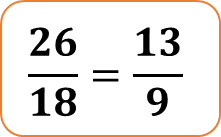 =
=
=
=
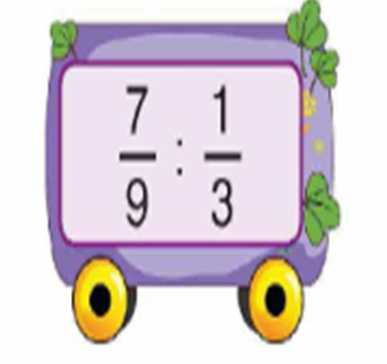 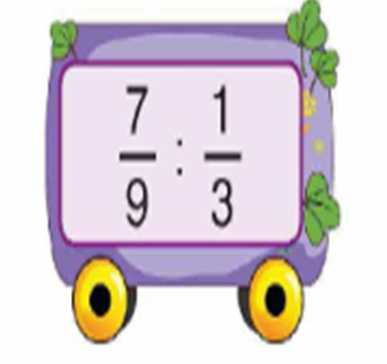 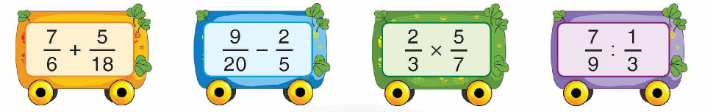 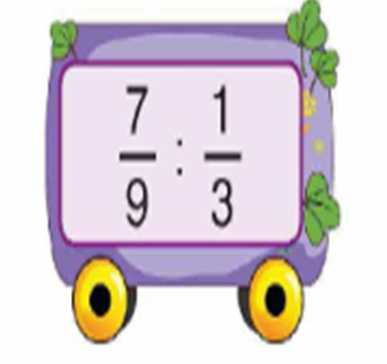 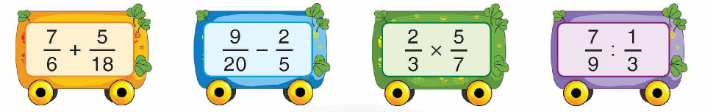 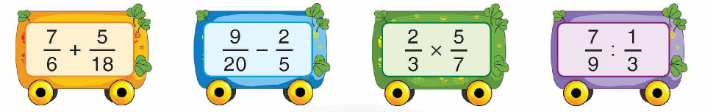 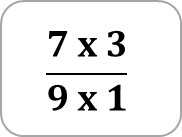 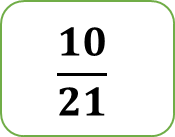 =
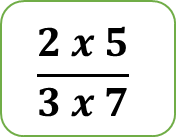 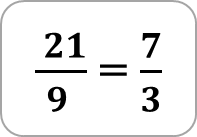 =
=
=
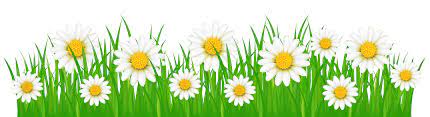 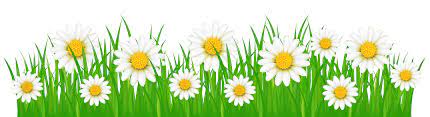 3. Cho biểu đồ thống kê số bạn lớp 4A tham gia 4 môn thể thao.
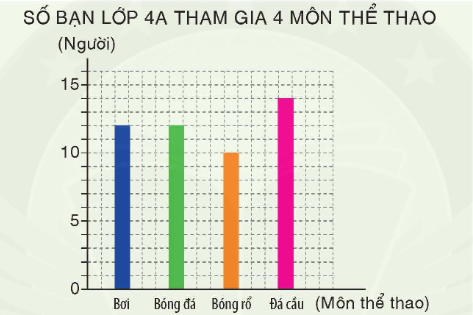 a, Có bao nhiêu bạn tham gia môn bóng đá?
12 bạn
b, Số bạn tham gia bơi nhiều hơn số bạn tham gia bóng rổ là bao nhiêu?
2 bạn
c, Trung bình mỗi môn thể thao có bao nhiêu bạn tham gia?
12 bạn
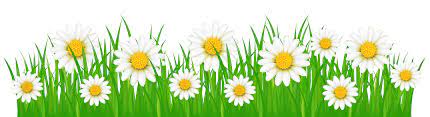 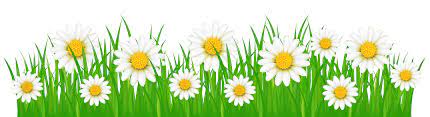 4. Mỗi loại hình ở dòng thứ nhất có tính chất nào nêu ở dòng thứ hai dưới đây?
(HS làm vào VTH)
Hình thoi
Hình bình hành
Hình vuông
Hình chữ nhật
Các cặp cạnh đối diện, song song và bằng nhau
Có 4 cạnh bằng nhau
Có 4 góc vuông
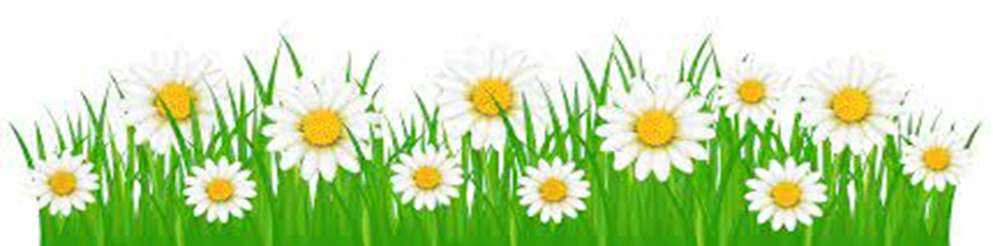 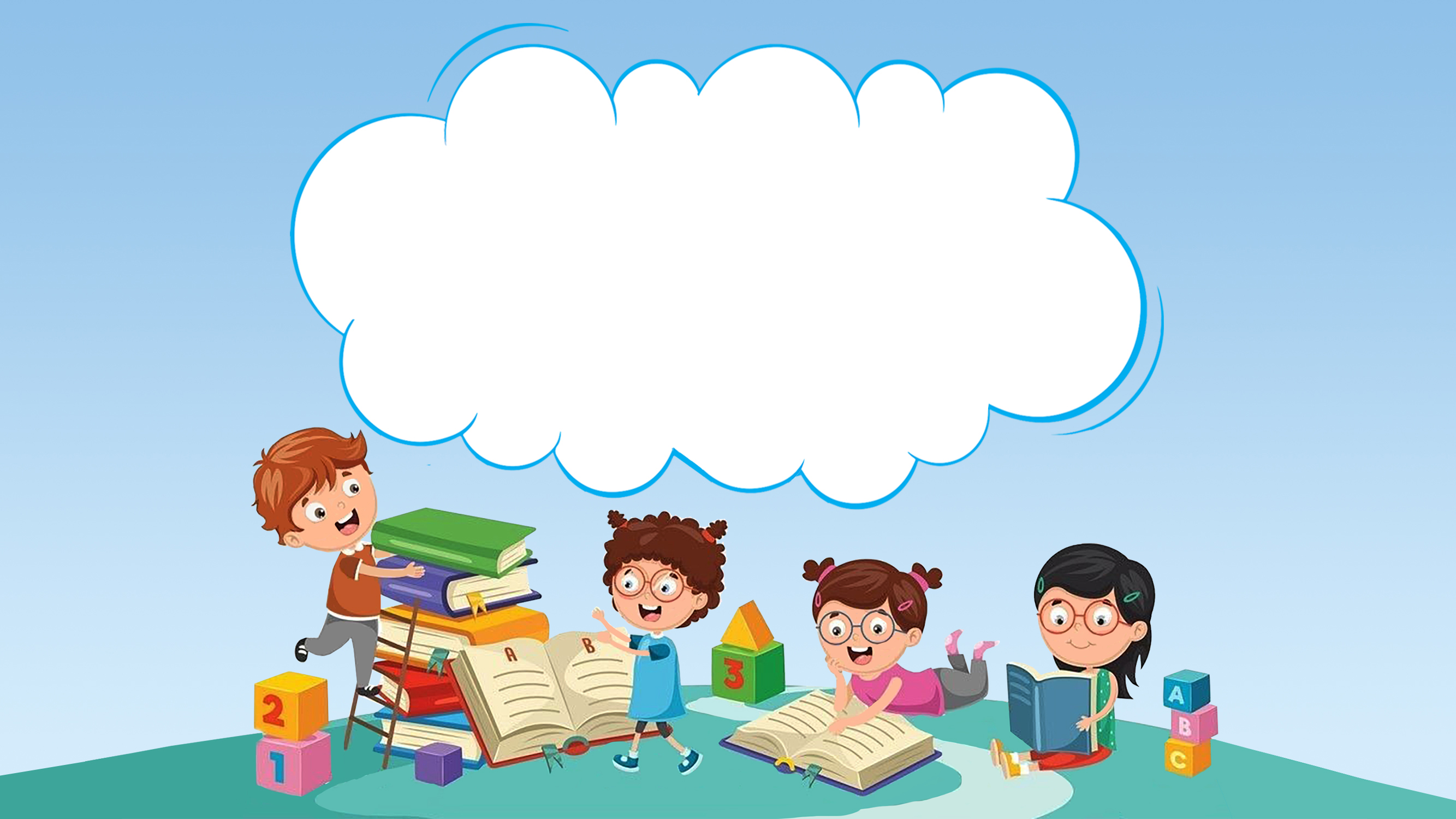 Vận dụng
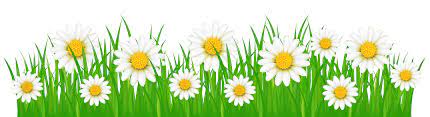 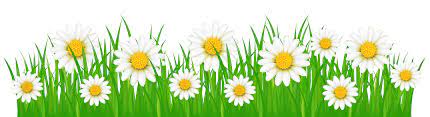 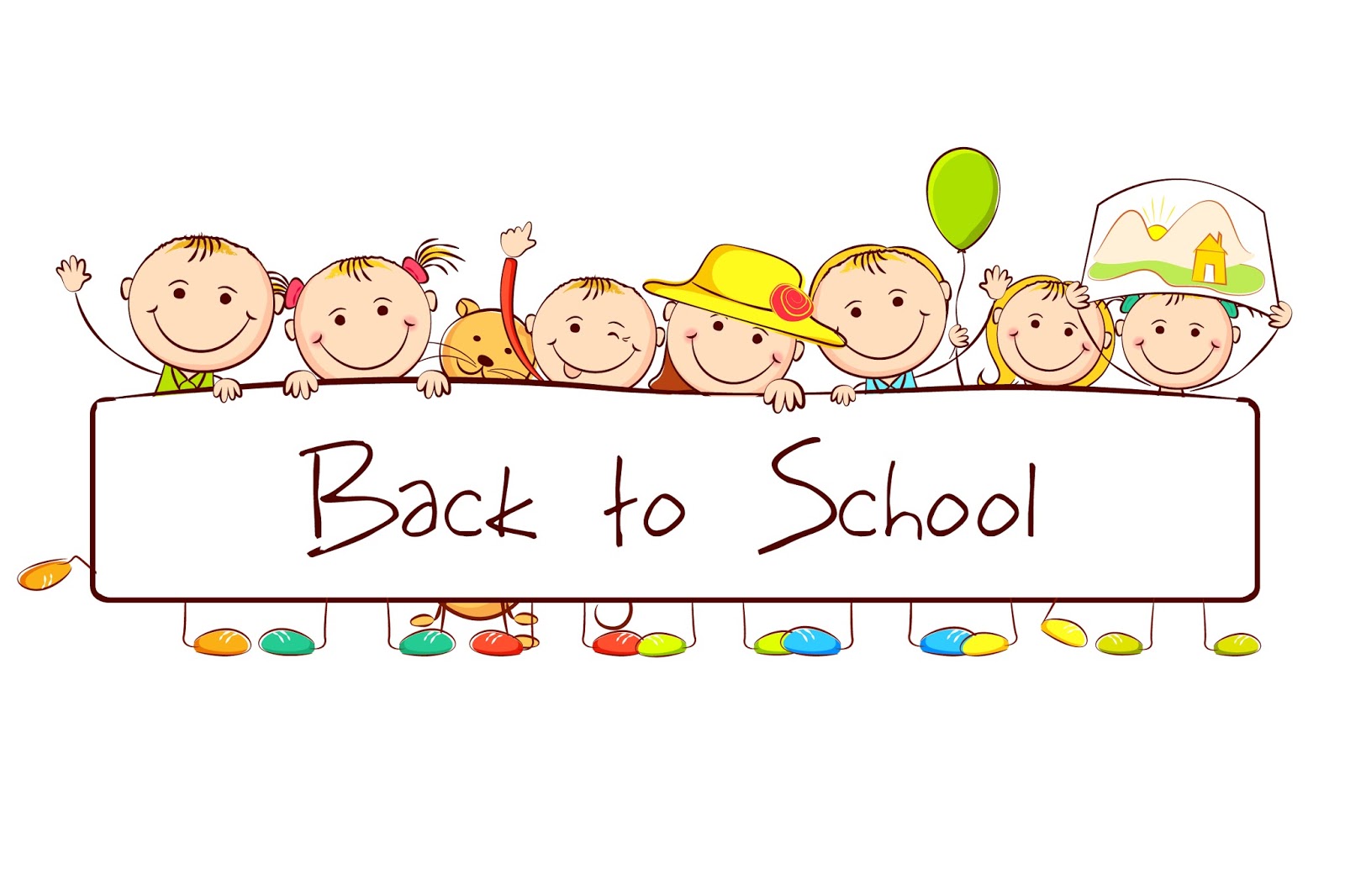 Xin chân thành cám ơn 